Uniform Solution Sampling Using a Constraint Solver As an Oracle
Stefano Ermon
Cornell University
August 16, 2012

Joint work with Carla P. Gomes and Bart Selman
Motivation: significant progress in combinatorial reasoning
SAT/MIP: 
From 100 variables, 200 constraints (early 90’s) to over 
1,000,000 variables and 5,000,000 constraints in 20 years. 



Applications: 
hardware and software verification (bounded model checking),
planning, scheduling, protocol design, routing, supply-chain 
optimization, e-commerce (e-auctions and electronic trading agents)
technical advances: automated constraint inference, dynamic variable ordering, randomization, etc.
SAT: Given a Boolean formula Φ in CNF, Φ=C1ΛC2 Λ…ΛCm, does Φ have a satisfying assignment?
Can we apply these techniques to boost probabilistic reasoning?
Beyond SAT: solution sampling
Probabilistic reasoning and graphical model inference tasks can be mapped into equivalent problems for weighted SAT formulas:







Sampling for Weighted SAT:
clauses (constraints) with weights Φ=(C1,w1)Λ(C2,w2) Λ…Λ(Cm,wm)
truth assignments sampled in proportion to the exponential of the negated sum of weights of violated constraints. Logic + Probability (Markov Logic)
X1{0,1}
Formula over X1,X2,X3,X4:
…..
X2 V X4	   , -a1
¬ X2 V X4  , -a2
X2 V ¬ X4  , -a3
¬X2 V¬ X4 , -a4
…..
X2{0,1}
Potential 24(X2,X4):
MRF
violated when both X2 and X4 are 0
X3{0,1}
X4{0,1}
P(X) ~ exp(- wi i(Xi))
P(X) ~ exp(c(XC))
Clique C
Clause i
Beyond SAT: solution sampling
First step: uniform solution sampling
infinite weights case: probability zero when a constraint is violated
equivalent to sampling from a uniform probability distribution Q over the set of solutions of a formula F 
useful for the weighted case (MC-SAT [Poon & Domingos, 2006]):
idea: solve unweighted problems on a subset of constraints selected according to their weights
still computationally hard:
decide if support of Q is empty or not is NP-complete (SAT)
sampling is believed to be harder (#P-complete)
still very difficult for MCMC techniques
Weighted  
Sampler
Uniform
Sampler
Constraint Solver
Why sampling is hard?
Variable 1
Naïve Rejection Sampling: 
randomly select paths in the tree
if the leaf (complete assignment) is a solution, output it.

extremely inefficient if there are only few solutions.
Variable 2
Variable n



= a solution
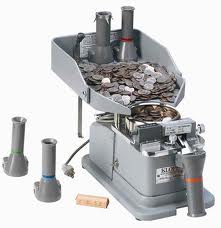 Sampling with an Oracle
5
?
Variable 1
Counting Oracle:

How many solutions in the subtree rooted at a certain node?
Variable 2
0
?
Variable n
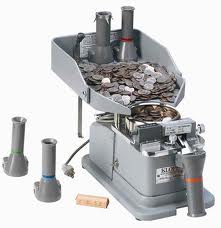 Sampling with an Oracle
Counting Oracle:

How many solutions in the subtree rooted at a certain node?

uniform sampling 
no rejections

but counting is hard (#P-Complete)
Variable 1
Variable 2
Xk=0
Xk=1
2
3
?
?
Variable n
marginals
2/5
1/5
3/5
Sampling with a SAT Oracle
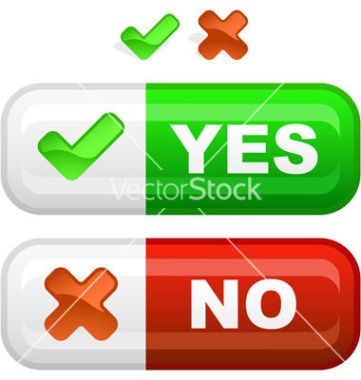 YES
?
Variable 1
Satisfiability Oracle:

Is there at least a solution in the subtree rooted at a certain node?

computationally “easier” (NP-complete)
mature technology

Can we use this to sample?
Variable 2
NO
?
Variable n
Sampling with a SAT Oracle
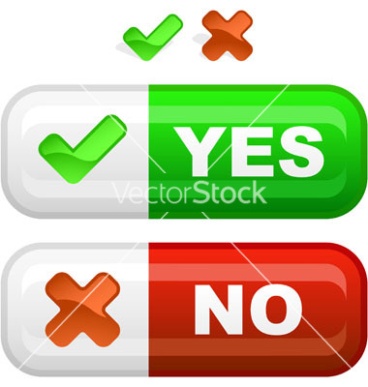 Variable 1
Satisfiability Oracle:

Is there at least a solution in the subtree rooted at a certain node?
Variable 2
Xk=0
Xk=1
YES
NO
?
?
Variable n
We know how to pick the marginals
0
1
Sampling with a SAT Oracle
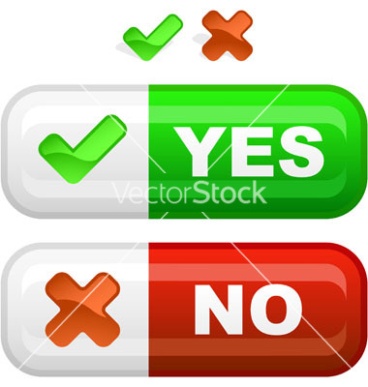 Variable 1
Satisfiability Oracle:

Is there at least a solution in the subtree rooted at a certain node?
Variable 2
Xk=0
Xk=1
YES
YES
?
?
Variable n
How to pick the marginals in this case?
???
???
Uniform Marginals
Xk=0
Xk=1
YES
?
empty assignment
F = X1 V X2
0.5
0.5
0.5
0.5
Suppose we pick 0.5 / 0.5 as we did for rejection sampling.
YES
?
X1=0
X1=1
It is NOT uniform!


Sample anyways and correct for it
in sample averages.
1
0.5
0.5
0
X2=0
X2=1
Knuth [1975], Jerrum et al. [1986], Gomes et. al [2006], Gogate et. al [2007,2011], Kroc et. al [2008]
P = 0.5
P = 0.25
P = 0.25
A Challenging Example
has to guess 40 variables correctly in order to reach the other 260 solutions
100 variables
gets here with probability 2-40
Needs on average 240 samples before reaching the big cluster
…
…
40 isolated solutions
“Small” importance
260 solutions
“Large” importance
SearchTreeSampler: a recursive approach
Definitions:
variable ordering (X1, …, Xn)
pseudosolution at level i 
= assignment to first i variables that can be extended to form a solution
constraint solver can tell us this (YES/NO answer)
level i
pseudosolutions of level n are the solutions
= cannot be extended to form a solution
= can be extended to form a solution
SearchTreeSampler: a recursive approach
Recursive idea:
Suppose we have a way to sample pseudosolutions of level n-1
Can we sample pseudosolutions of level n (= solutions)?
pseudosolutions of level n are the solutions
sample one (uniformly)
S = descendants that can be extended to a solution (SAT solver)
sample one from S and output

not uniform (some solutions are sampled twice as often)
level n-1
S
= cannot be extended to form a solution
= can be extended to form a solution
SearchTreeSampler: a recursive approach
Recursive idea:
Suppose we have a way to sample pseudosolutions of level n-1
Can we sample pseudosolutions of level n (= solutions)?
pseudosolutions of level n are the solutions
sample all pseudosolutions of level n-1
S = union of descendants that can be extended to a solution (SAT solver)
sample one from S and output

perfectly uniform, but still inefficient (S might be too big)
level n-1
S
= cannot be extended to form a solution
= can be extended to form a solution
SearchTreeSampler: a recursive approach
Recursive idea:
Suppose we have a way to sample pseudosolutions of level n-1
Can we sample pseudosolutions of level n (= solutions)?
pseudosolutions of level n are the solutions
sample k pseudosolutions of level n-1
S = union of descendants that can be extended to a solution (SAT solver)
sample one from S and output

 approximately uniform:
 k/(k+1) ≤ P(s) / P(s’) ≤ (k+1)/k
sampling from S ≈ sampling from the solution set
k=2
level n-1
How to sample pseudosolutions of level n-1?
S
SearchTreeSampler: a recursive approach
Recursive idea:
Suppose we have a way to sample pseudosolutions of level n-2
Can we sample pseudosolutions of level n-1?
sample k pseudosolutions of level n-2
S = descendants that can be extended to a solution (SAT solver)
sample from S and output

previous bound on the uniformity still holds
sampling from S ≈ sampling from the pseudosolution set of level n-1
level n-2
level n-1
S
SearchTreeSampler Demo
Input: k (=2) 

0. variable ordering
1. root = empty assignment
2. check SAT
3. generate descendants
check F Λ (X1=0) 
check F Λ (X1=1) 
4. sample up to k from level 1
5. generate descendants
6. sample up to k from level 2
7. generate descendants
…


    sample up to k from level n-1
    generate descendants (solutions)
at most 2 samples per level
level 0
level 1
need fast SAT solver!
n-1
= cannot be extended to form a solution
= can be extended to form a solution
[Speaker Notes: Need more details here]
Complexity
generate descendants at the lower level using the SAT solver
Search tree can be divided into less than n levels
uniformity bound: k/(2L+k-1) ≤ P(s) / P(s’) ≤ (2L+k-1)/k
Parameterized scheme:
levels height L
max samples per level k
Performance
requires O((n/L)*2L*k) calls to a SAT solver to generate k samples
k ↑ increases uniformity, L↑ reduces the number of recursions
L
(L=1,k=1) ↔ uniform marginals
(L=n) ↔ 1 level ↔ enumeration (uniform)
L,k
increased complexity  ↑ 
increased uniformity   ↑
What happens for intermediate values of k and L?
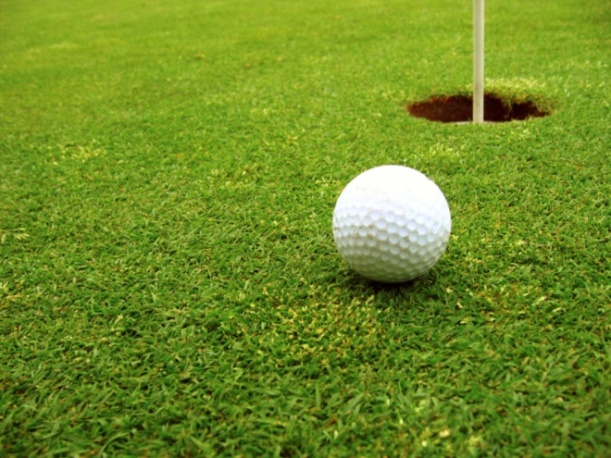 Challenging Domains
Golf-course landscape:




Energy barriers:
E = 1
Energy = # violated constraints
E = 0
solutions
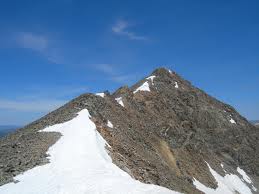 Energy = # violated constraints
h
asymmetric space
Challenging Domains
Random + Energy barriers
only SearchTreeSample provides uniform samples
Challenging Domains
Asymmetric spaces + Energy barriers
	clusters of solutions of different sizes on the sides
h
E
SampleSAT oversamples this solution
Probability of observing an event at least as extreme
Challenging Domains
>2 orders of magnitude faster
NOT affected by barriers
Challenging Domains
>2 orders of magnitude faster
NOT affected by barriers
Challenging Domains
>2 orders of magnitude faster
NOT affected by barriers
What happens if # solutions >> k?
Model Counting
How to evaluate uniformity when the solution set of F is very large (e.g., 1020)?
cannot estimate the empirical distribution
cannot validate the sampling quality directly (e.g., via Pearson’s chi-squared test)

Model counting:
Let SF be the set of solutions of F.
Indirect validation: use samples to estimate |SF|. Better samples should provide more accurate counts.

New model counting technique:
intermediate samples of SearchTreeSampler provide us with additional information about the model count
Experimental Results
x 1017
x 1011
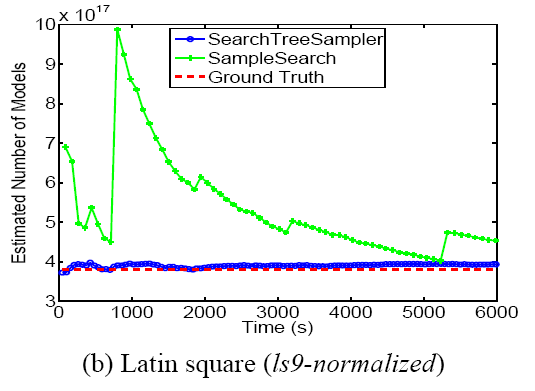 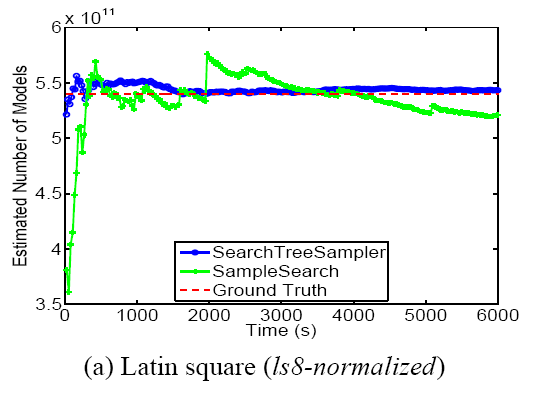 x 108
x 105
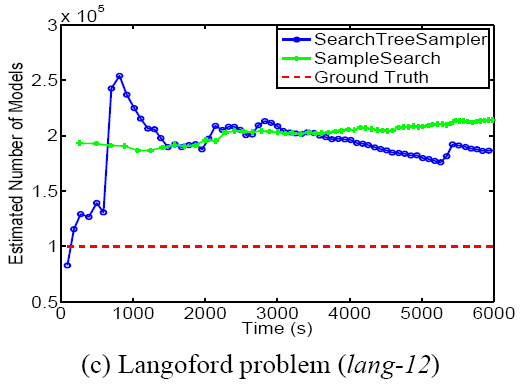 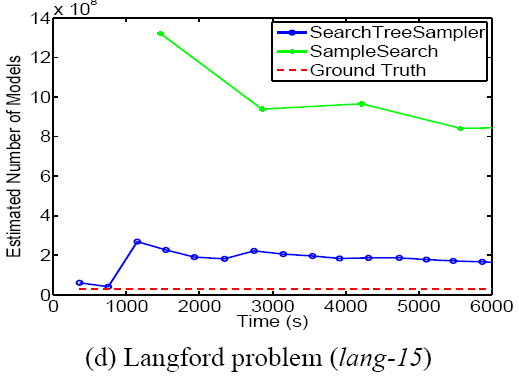 The Big Picture
Combinatorial Reasoning
Probabilistic Inference
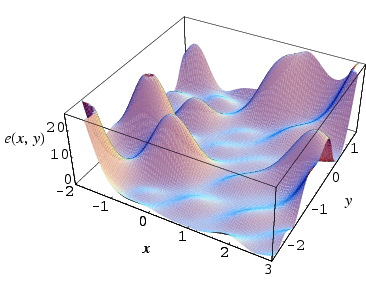 local search
MCMC sampling

Gibbs Sampling
Simulated Annealing
faster in industrial applications
Combinatorial
Search
Conditioning
on
variables
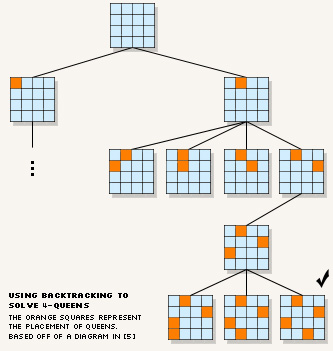 No clear analogous

XORSampling [2006]
SampleSearch [2007]
SearchTreeSampler
backtrack
search (YES/NO)
key component
Constraint Propagation
Message-Passing / Variational 

Belief Propagation (BP) 
Variable elimination
Junction Tree
Conclusions
Combinatorial reasoning techniques for probabilistic reasoning
New technique for solution sampling
Samples the search tree level by level
leverages state-of-the-art SAT-solver as a black-box
parameterized scheme: trade-off between computational cost and uniformity of the samples

Demonstrated performance on challenging domains for MCMC methods
significantly faster
more uniform (Pearson’s Test)

New model counting technique:
vertical vs. horizontal division of the search tree
intermediate samples provide information about the model count
Thank YOU!
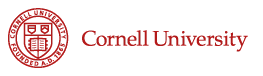